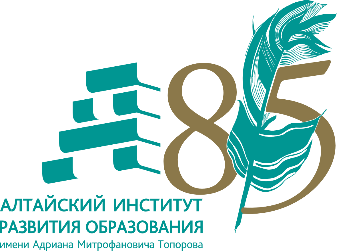 Краевое автономное учреждение дополнительного профессионального образования 
«Алтайский институт развития образования имени  Адриана Митрофановича Топорова»(КАУ ДПО «АИРО имени А.М. Топорова»)
АТТЕСТАЦИЯ ПЕДАГОГИЧЕСКИХ 
РАБОТНИКОВ ОБРАЗОВАТЕЛЬНЫХ ОРГАНИЗАЦИЙ АЛТАЙСКОГО КРАЯ 
по должности «СОВЕТНИК ДИРЕКТОРА ПО ВОСПИТАНИЮ И ВЗАИМОДЕЙСТВИЮ С ДЕТСКИМИ ОБЩЕСТВЕННЫМИ ОБЪЕДИНЕНИЯМИ»
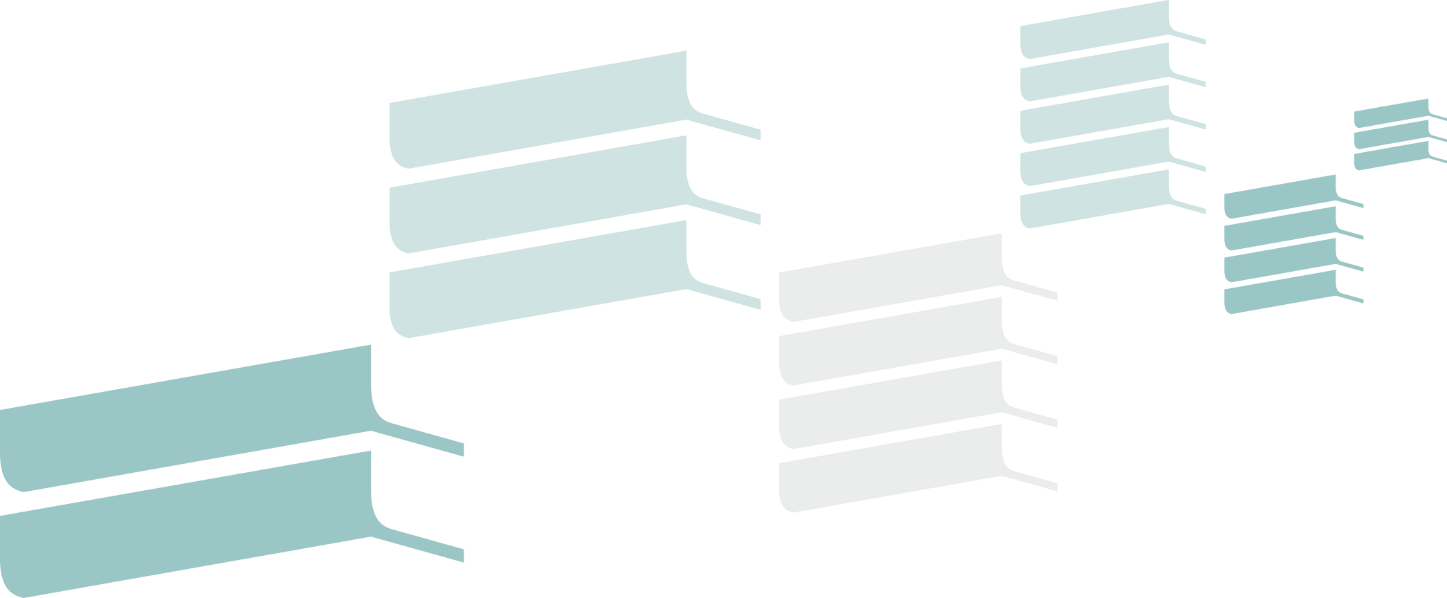 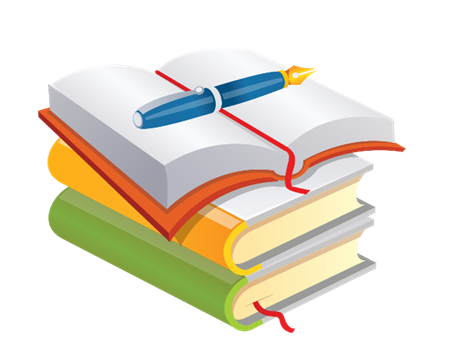 Титаренко Татьяна Анатольевна
начальник отдела сопровождения экспертизы и аттестации
КАУ ДПО «АИРО им. А.М. Топорова»
2024 г
Алтайский край, г.Барнаул
НОРМАТИВНО-ПРАВОВАЯ БАЗА

https://iro22.ru/dejatelnost/attestacija/

1. Федеральный закон от 29.12.2012 № 273-ФЗ «ОБ ОБРАЗОВАНИИ В РОССИЙСКОЙ ФЕДЕРАЦИИ»
2. Приказ МИНИСТЕРСТВА ПРОСВЕЩЕНИЯ РОССИЙСКОЙ ФЕДЕРАЦИИ от 24 марта 2023 г. № 196 «Об утверждении Порядка проведения аттестации педагогических работников организаций, осуществляющих образовательную деятельность» (разъяснение, ответы на вопросы)
3.Постановление ПРАВИТЕЛЬСТВА РОССИЙСКОЙ ФЕДЕРАЦИИ  от 21 февраля 2022 г. № 225 «Об утверждении номенклатуры должностей педагогических работников организаций, осуществляющих образовательную деятельность, должностей руководителей образовательных организаций»
4.Письмо МИНИСТЕРСТВА ПРОСВЕЩЕНИЯ РОССИЙСКОЙ ФЕДЕРАЦИИ от 31 января 2023г. № АБ-355/06 «О направлении разъяснений по вопросам введения должности советник директора по воспитанию»
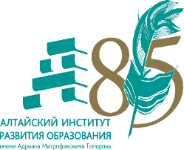 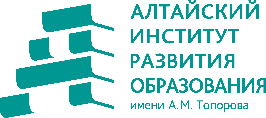 2
НОРМАТИВНО-ПРАВОВАЯ БАЗА
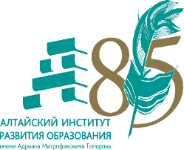 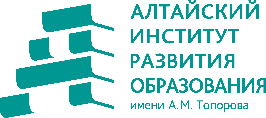 3
НОРМАТИВНО-ПРАВОВАЯ БАЗА
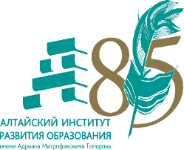 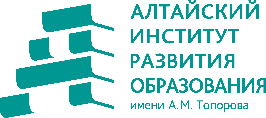 4
СПИСОК педагогических работников, 
аттестующихся в целях установления КК
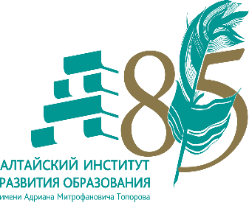 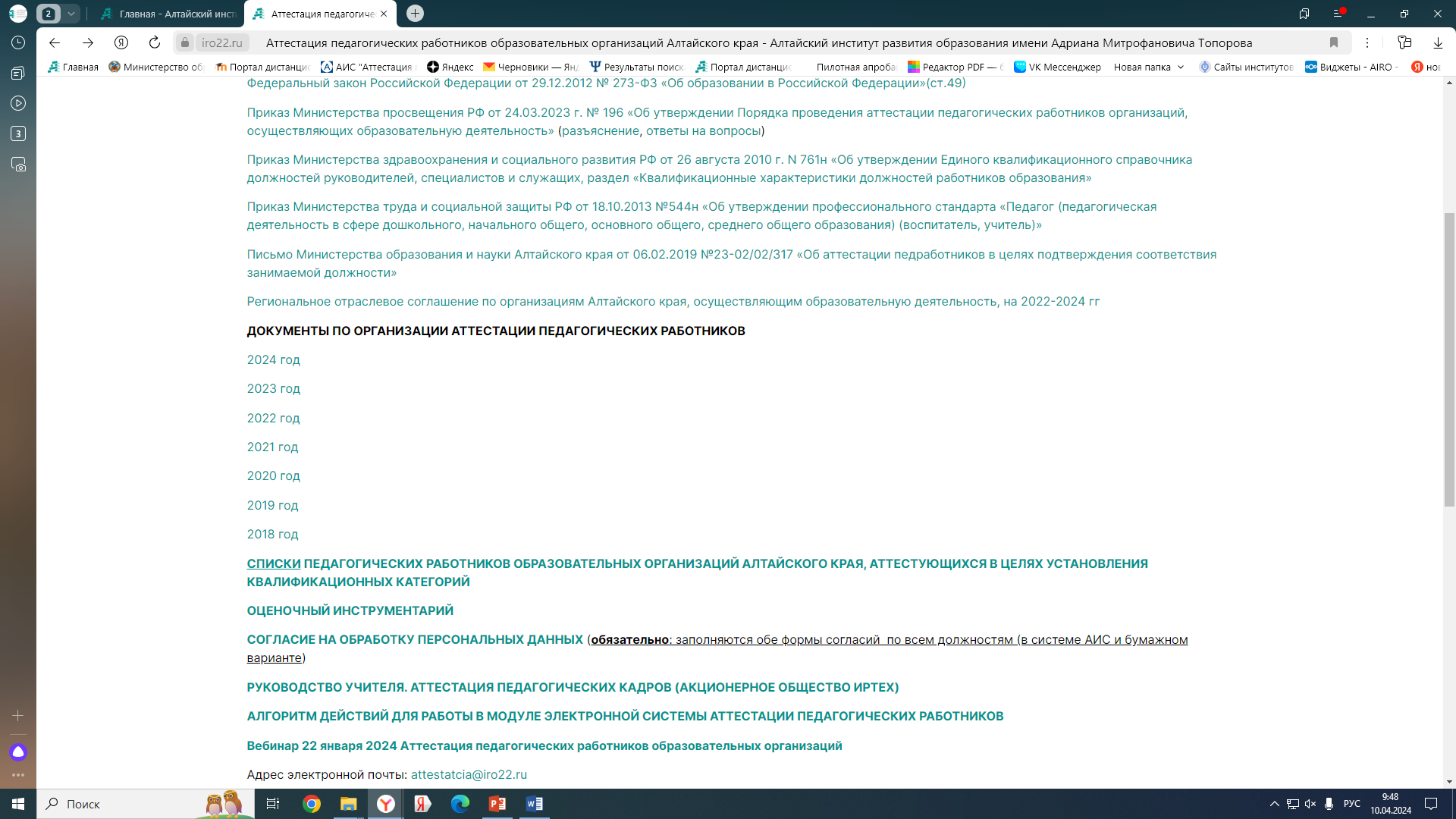 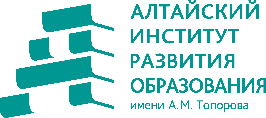 5
ПЕРЕЧЕНЬ 
материалов аттестационного дела
https://iro22.ru/dejatelnost/attestacija/attestacija-pedagogicheskih-rabotnikov-obrazovatelnyh-organizacij-altajskogo-kraja/
      1.Заявление;
      2. Приложения к заявлению:
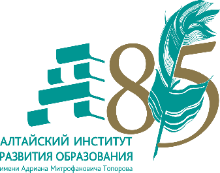 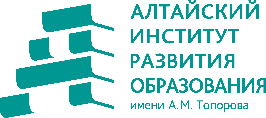 6
Заявление
https://iro22.ru/dejatelnost/attestacija/attestacija-pedagogicheskih-rabotnikov-obrazovatelnyh-organizacij-altajskogo-kraja/
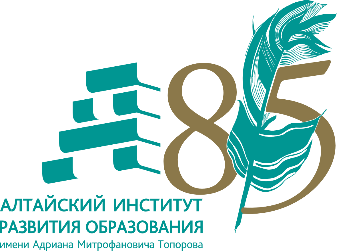 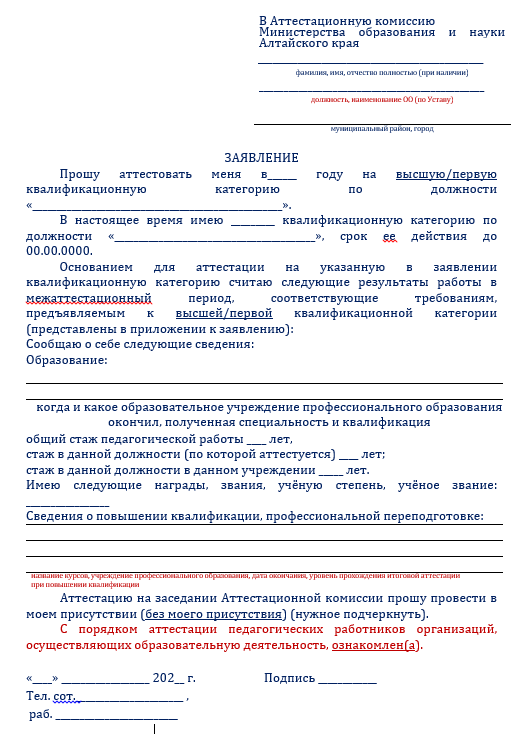 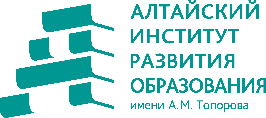 7
СВЕДЕНИЯ о профессиональной деятельности, соответствующей должности

Заполняются все таблицы!

Раздел (критерий) 1.Положительные результаты воспитательной работы по итогам мониторингов 
системы образования
(максимальное количество баллов – 10+6 дополнительных балла)
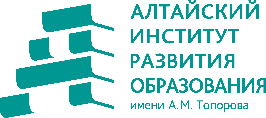 8
СВЕДЕНИЯ о профессиональной деятельности, соответствующей должности

Заполняются все таблицы!

Раздел (критерий) 1.Положительные результаты воспитательной работы по итогам мониторингов 
системы образования
(максимальное количество баллов – 10+6 дополнительных балла)
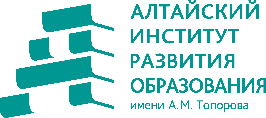 9
СВЕДЕНИЯ о профессиональной деятельности, соответствующей должности

Заполняются все таблицы!
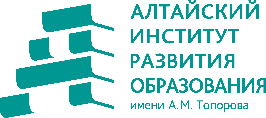 10
СВЕДЕНИЯ о профессиональной деятельности, соответствующей должности

Заполняются все таблицы!
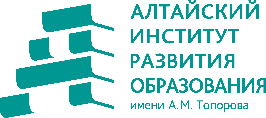 11
СВЕДЕНИЯ о профессиональной деятельности, соответствующей должности

Заполняются все таблицы!
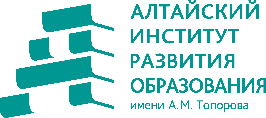 12
СВЕДЕНИЯ о профессиональной деятельности, соответствующей должности

Заполняются все таблицы!
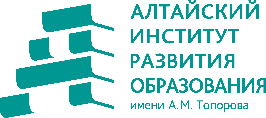 13
СВЕДЕНИЯ о профессиональной деятельности, соответствующей должности

Заполняются все таблицы!
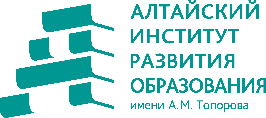 14
СВЕДЕНИЯ о профессиональной деятельности, соответствующей должности

Заполняются все таблицы!
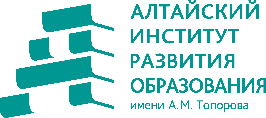 15
СВЕДЕНИЯ о профессиональной деятельности, соответствующей должности
Заполняются все таблицы в приложении!
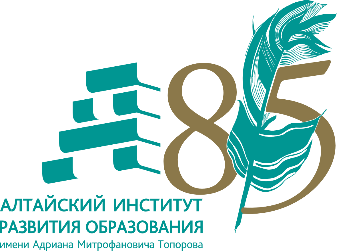 Обязательно!

В приложении формулируются результаты профессиональной деятельности:
все таблицы в приложении должны быть заполнены в полном объеме –наличие незаполненных таблиц указывает на недостаточную результативность и несоответствие требованиям заявленной квалификационной категории;
ссылки на подтверждающий документ должны быть активными;
полнота и достоверность информации, предоставленной аттестуемым педагогическим работником в приложении подтверждается оригинальными подписями руководителей ОО /расшифровка/
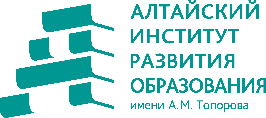 16
Показатели и критерии
оценки профессиональной деятельности педагогических работников по должности «советник директора по воспитанию и взаимодействию с детскими общественными объединениями» (далее – «советник»), используемые специалистами Аттестационной комиссии
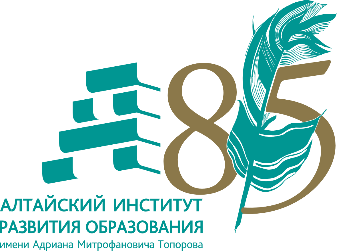 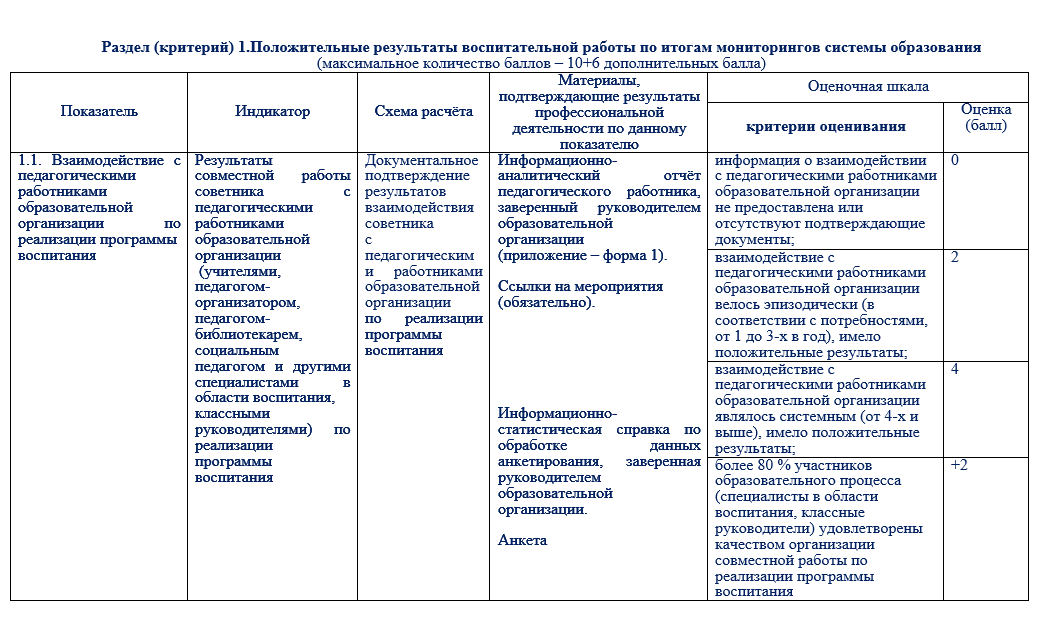 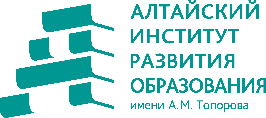 17
Показатели и критерии
оценки профессиональной деятельности педагогических работников по должности «советник директора по воспитанию и взаимодействию с детскими общественными объединениями» (далее – «советник»), используемые специалистами Аттестационной комиссии
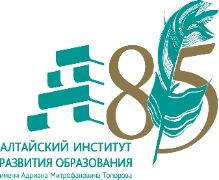 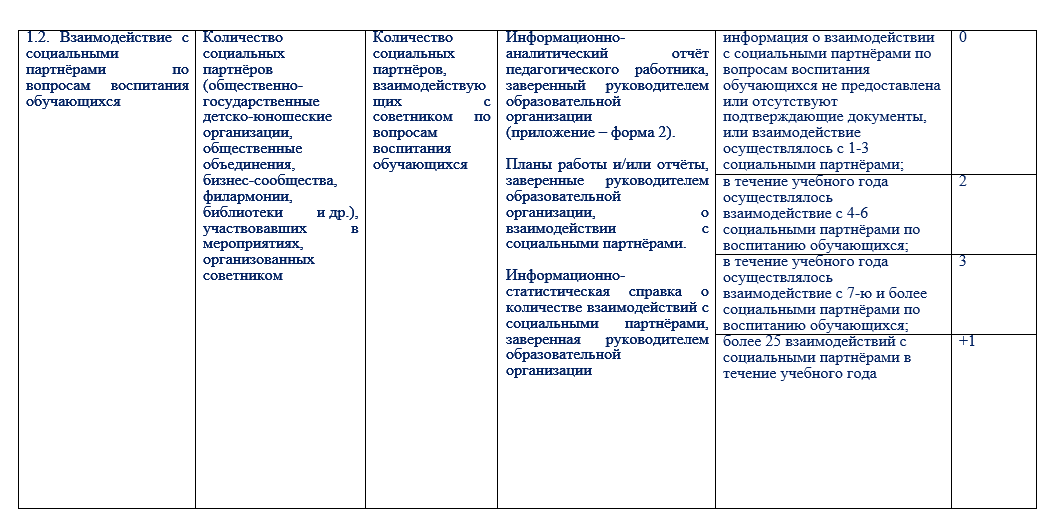 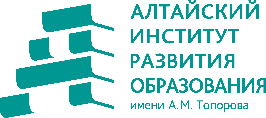 18
Показатели и критерии
оценки профессиональной деятельности педагогических работников по должности «советник директора по воспитанию и взаимодействию с детскими общественными объединениями» (далее – «советник»), используемые специалистами Аттестационной комиссии
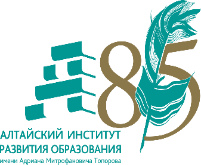 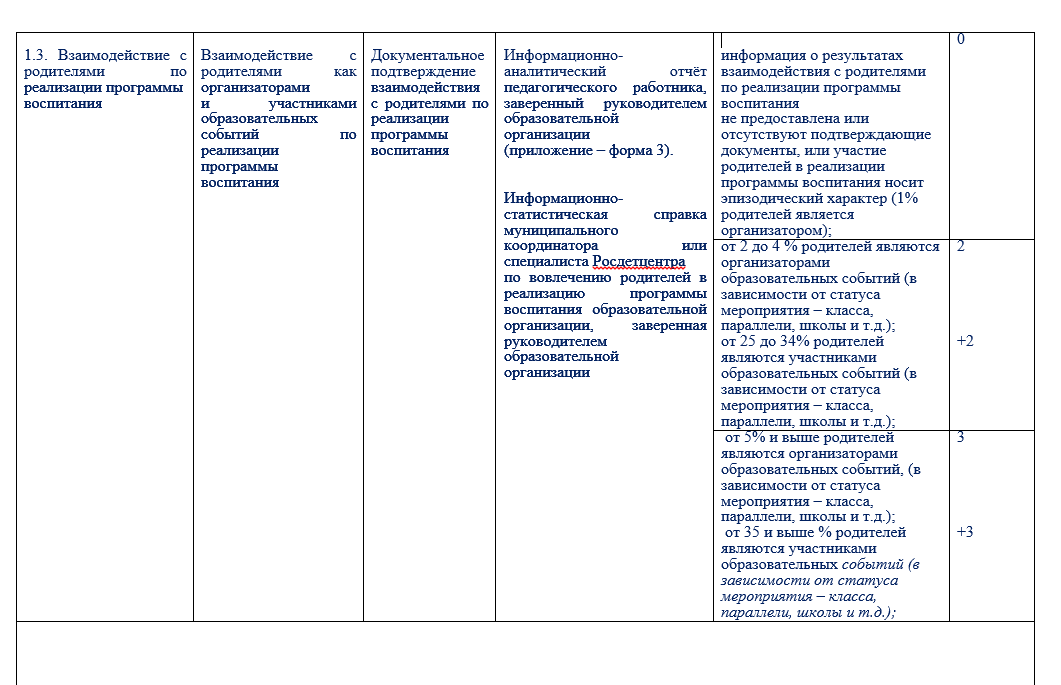 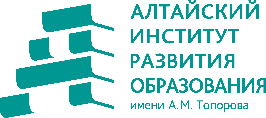 19
Показатели и критерии
оценки профессиональной деятельности педагогических работников по должности «советник директора по воспитанию и взаимодействию с детскими общественными объединениями» (далее – «советник»), используемые специалистами Аттестационной комиссии
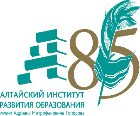 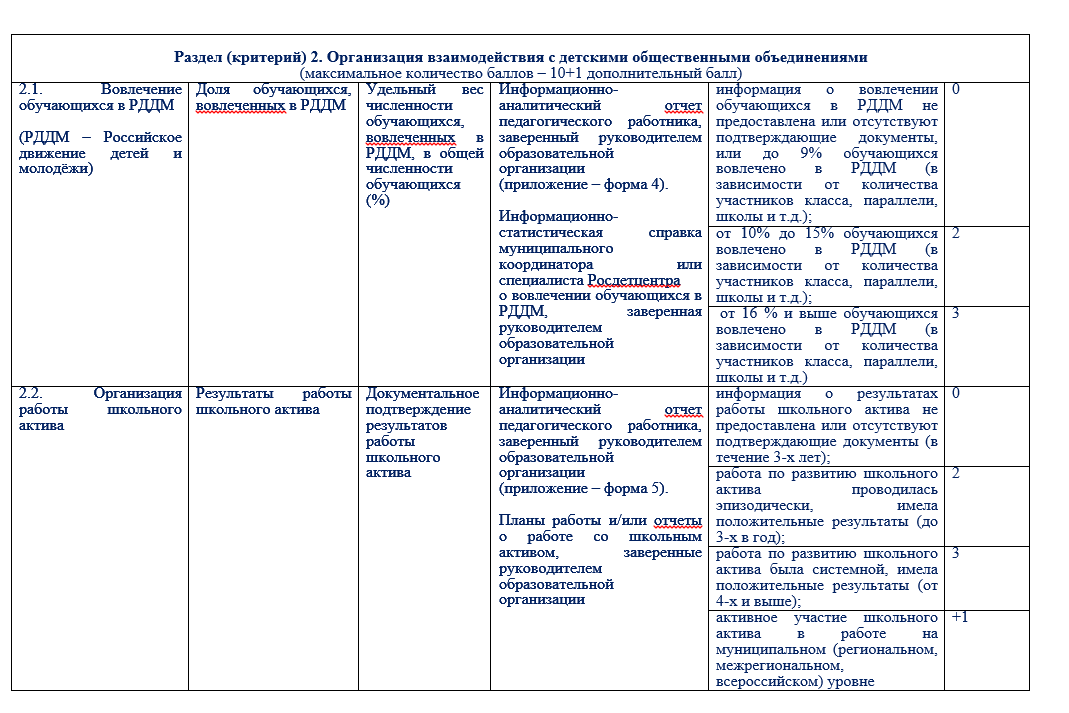 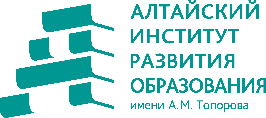 20
Показатели и критерии
оценки профессиональной деятельности педагогических работников по должности «советник директора по воспитанию и взаимодействию с детскими общественными объединениями» (далее – «советник»), используемые специалистами Аттестационной комиссии
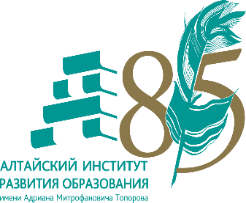 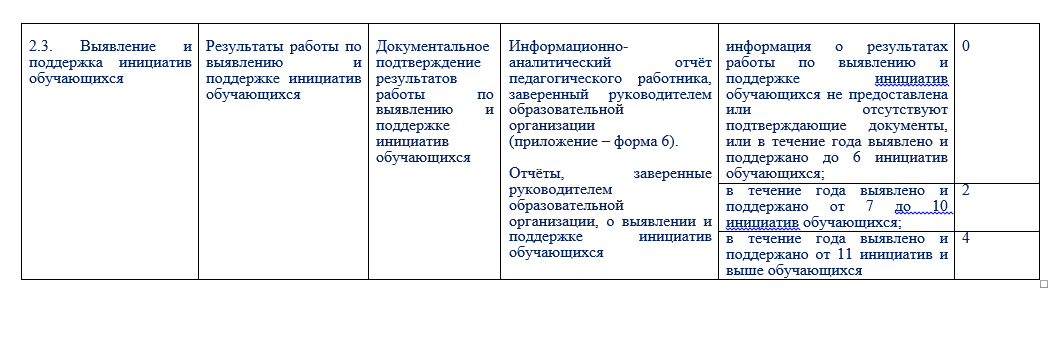 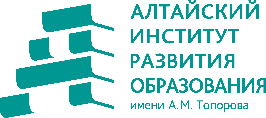 21
Показатели и критерии
оценки профессиональной деятельности педагогических работников по должности «советник директора по воспитанию и взаимодействию с детскими общественными объединениями» (далее – «советник»), используемые специалистами Аттестационной комиссии
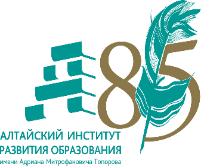 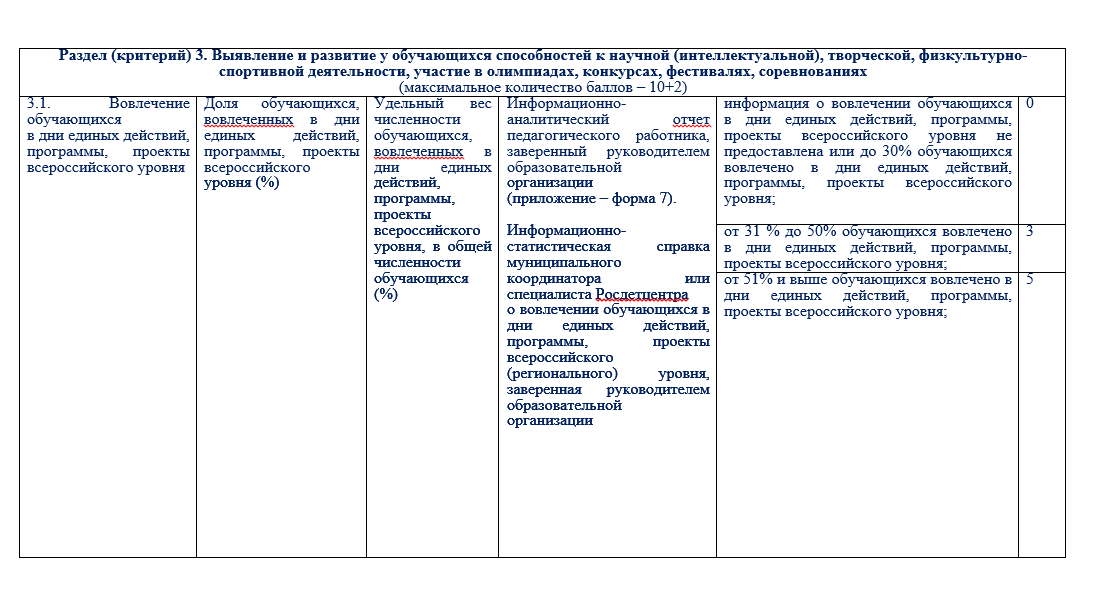 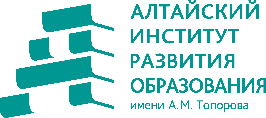 22
Показатели и критерии
оценки профессиональной деятельности педагогических работников по должности «советник директора по воспитанию и взаимодействию с детскими общественными объединениями» (далее – «советник»), используемые специалистами Аттестационной комиссии
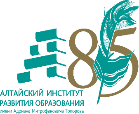 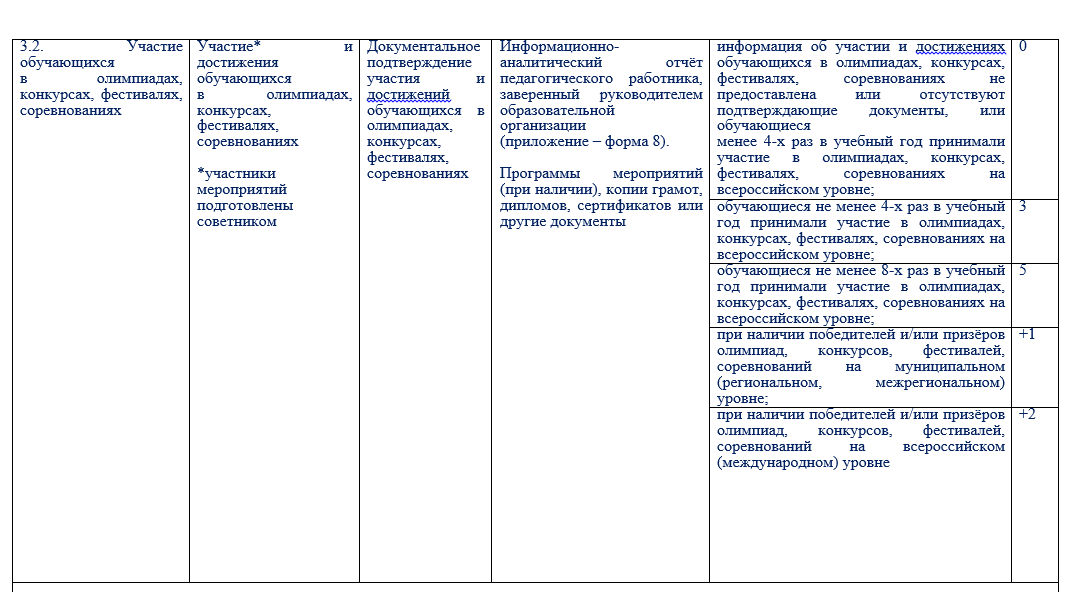 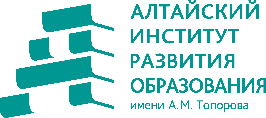 23
Показатели и критерии
оценки профессиональной деятельности педагогических работников по должности «советник директора по воспитанию и взаимодействию с детскими общественными объединениями» (далее – «советник»), используемые специалистами Аттестационной комиссии
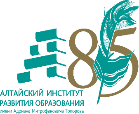 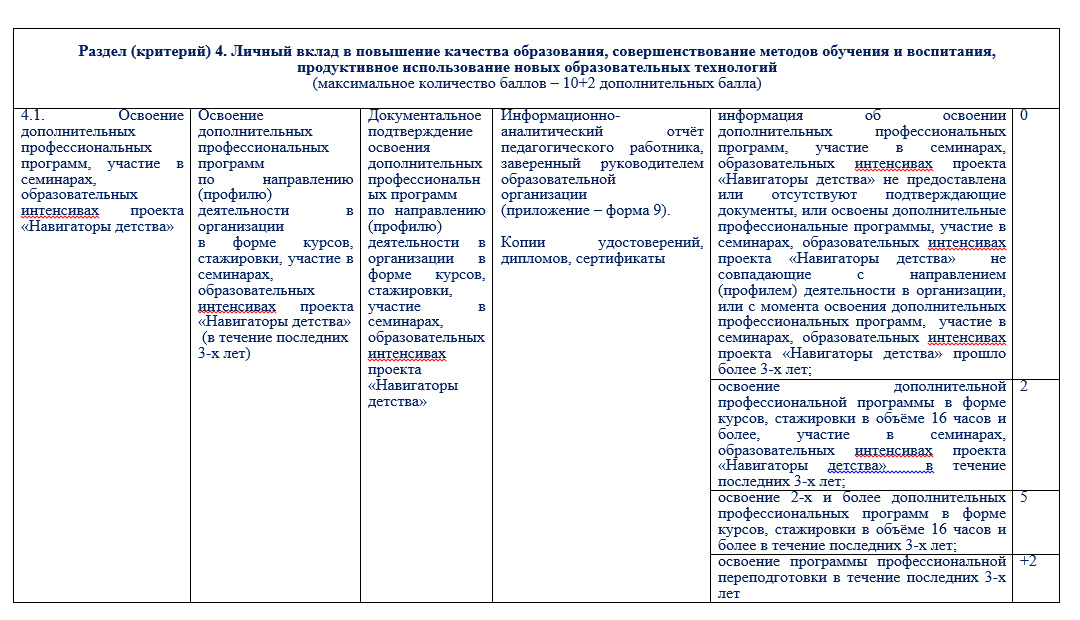 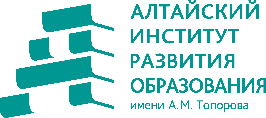 24
Показатели и критерии
оценки профессиональной деятельности педагогических работников по должности «советник директора по воспитанию и взаимодействию с детскими общественными объединениями» (далее – «советник»), используемые специалистами Аттестационной комиссии
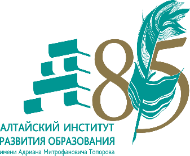 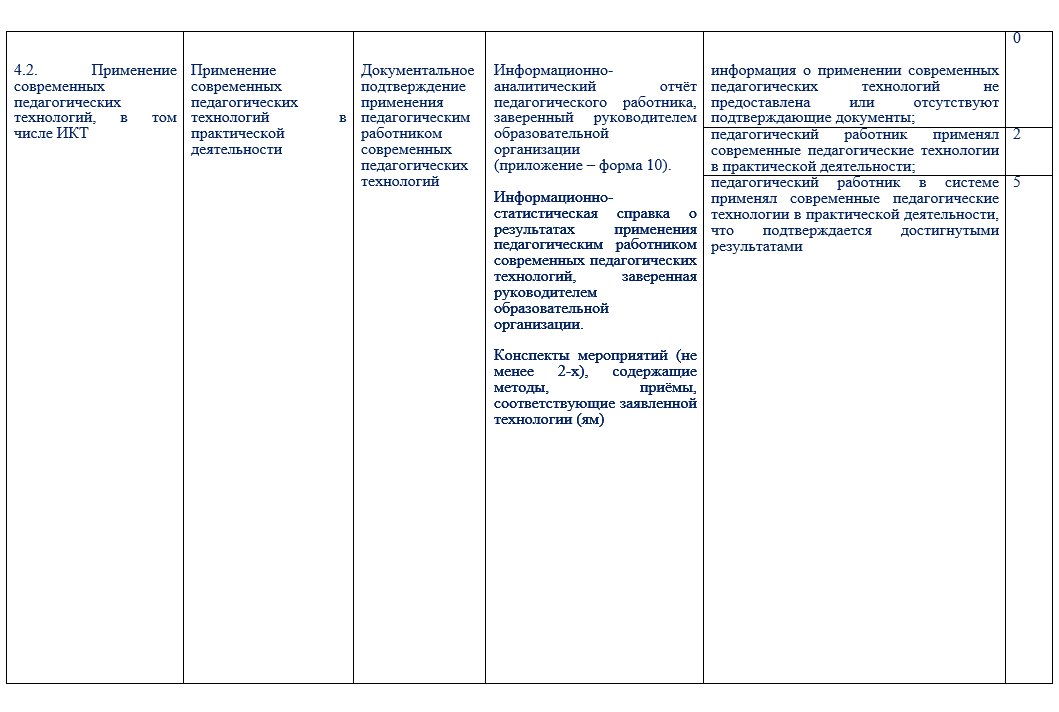 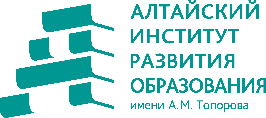 25
Показатели и критерии
оценки профессиональной деятельности педагогических работников по должности «советник директора по воспитанию и взаимодействию с детскими общественными объединениями» (далее – «советник»), используемые специалистами Аттестационной комиссии
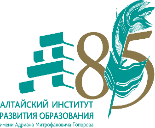 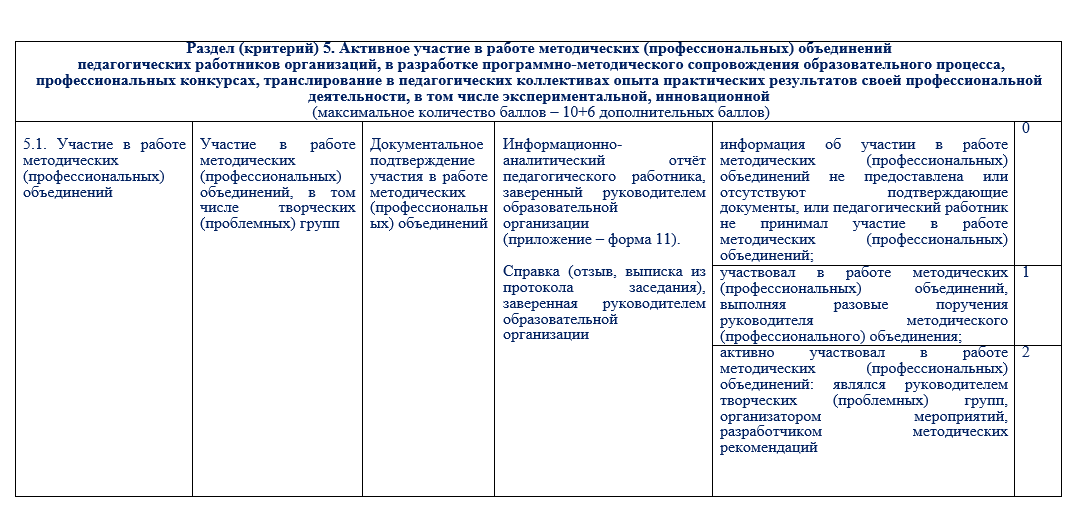 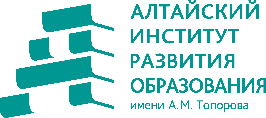 26
Показатели и критерии
оценки профессиональной деятельности педагогических работников по должности «советник директора по воспитанию и взаимодействию с детскими общественными объединениями» (далее – «советник»), используемые специалистами Аттестационной комиссии
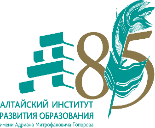 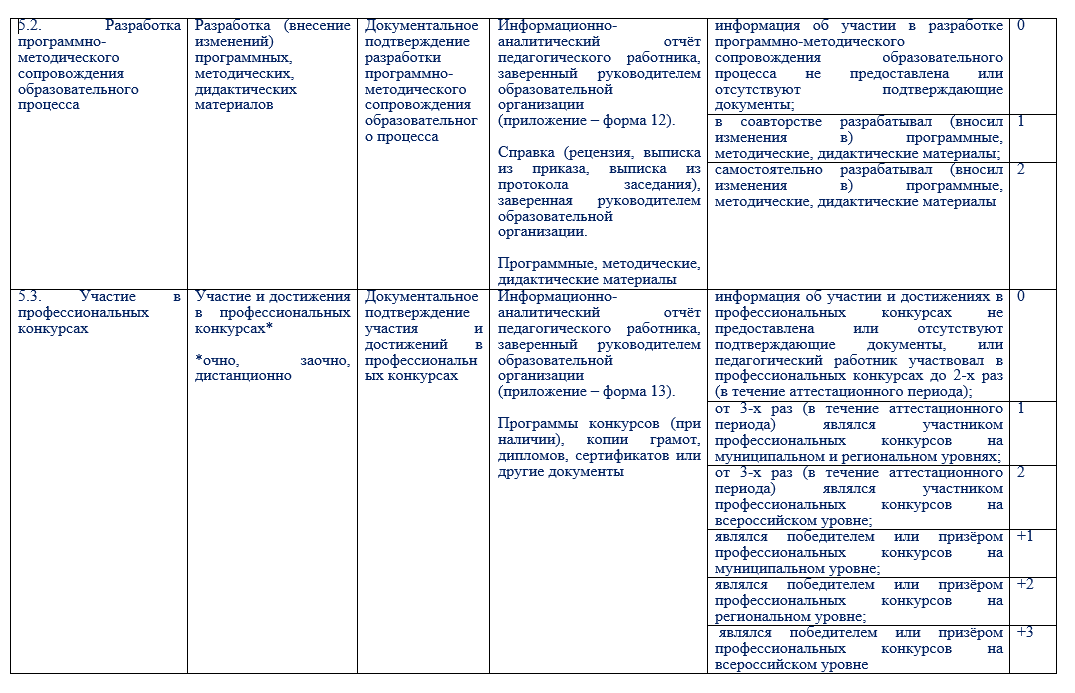 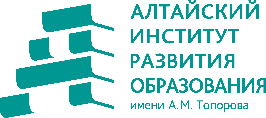 27
Показатели и критерии
оценки профессиональной деятельности педагогических работников по должности «советник директора по воспитанию и взаимодействию с детскими общественными объединениями» (далее – «советник»), используемые специалистами Аттестационной комиссии
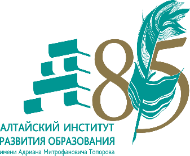 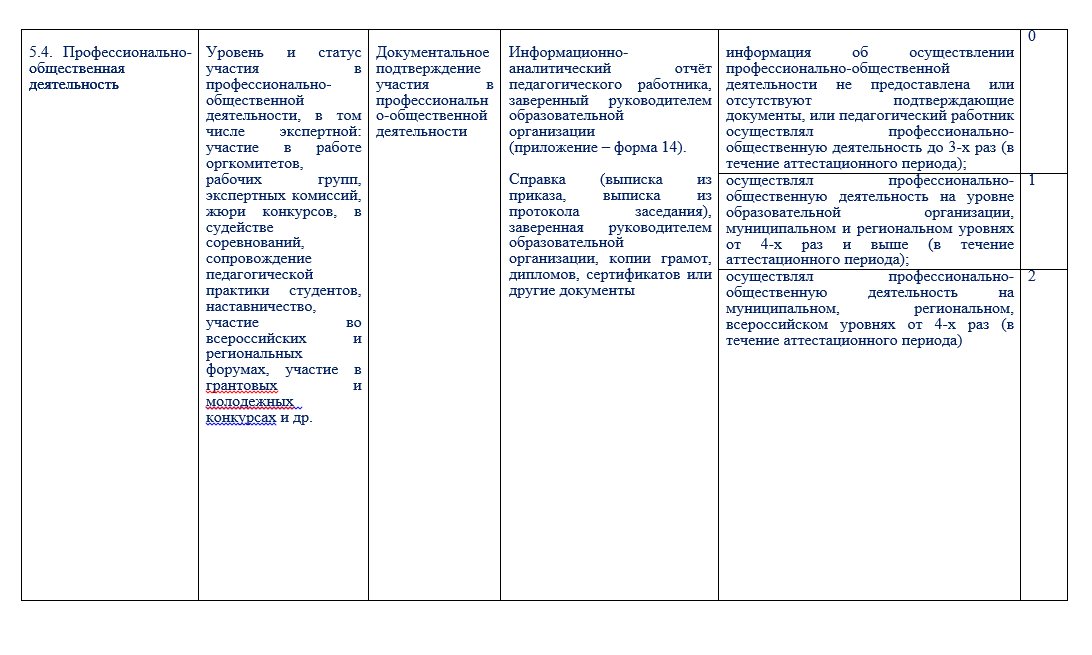 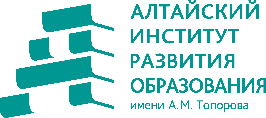 28
Показатели и критерии
оценки профессиональной деятельности педагогических работников по должности «советник директора по воспитанию и взаимодействию с детскими общественными объединениями» (далее – «советник»), используемые специалистами Аттестационной комиссии
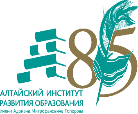 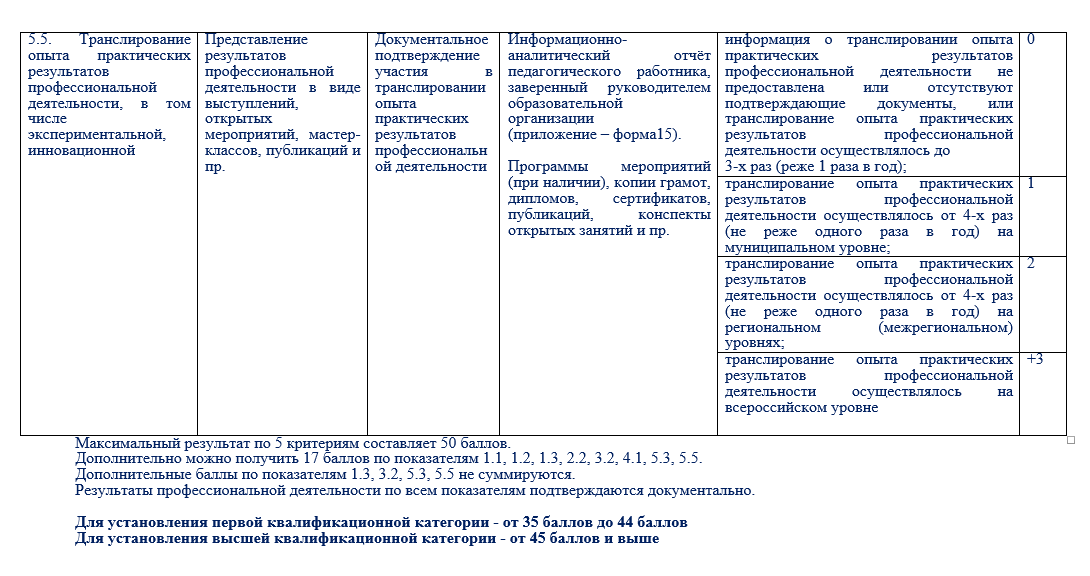 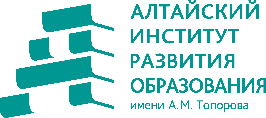 29
Заполняются два согласия на обработку персональных  данных!
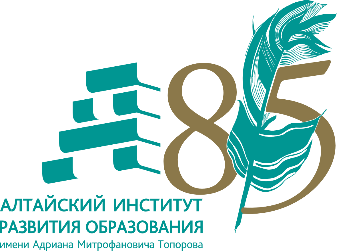 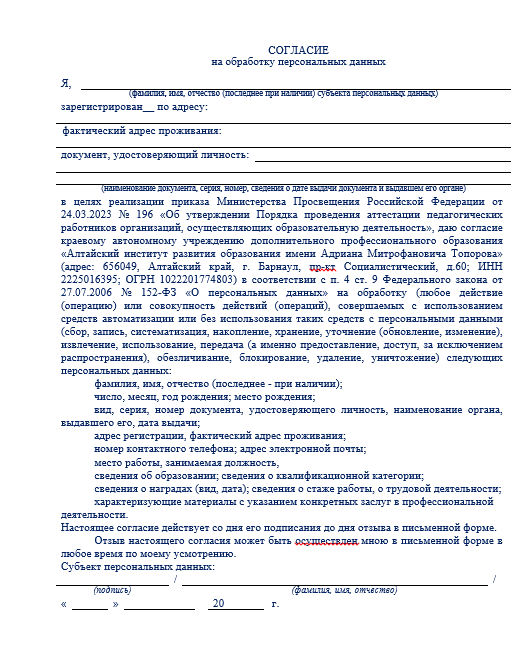 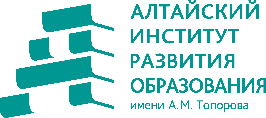 30
Заполняются два согласия на обработку персональных  данных!
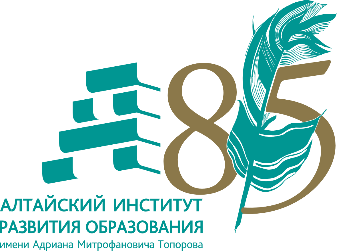 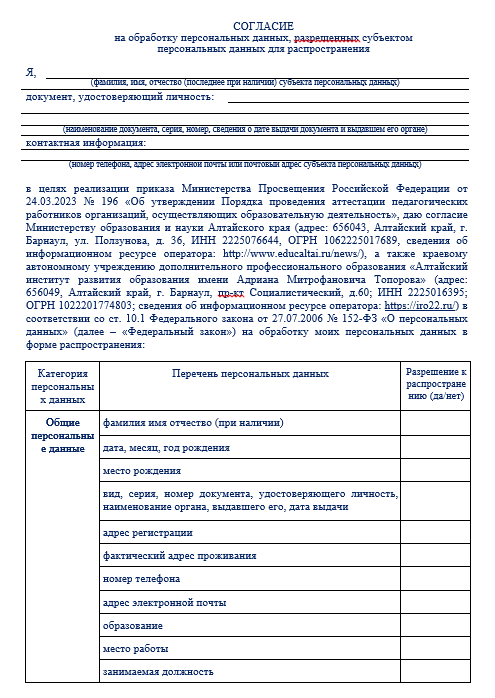 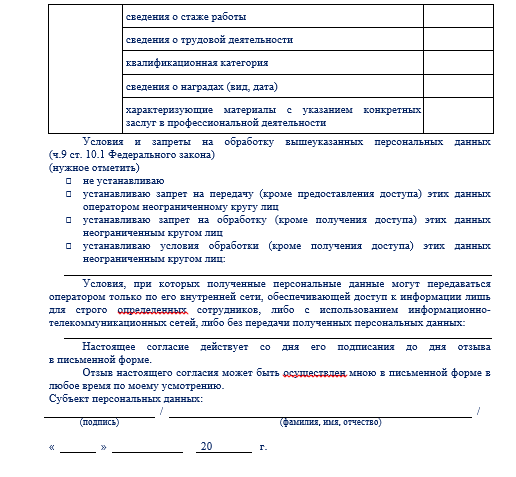 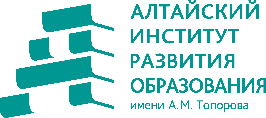 31
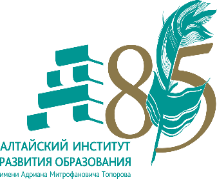 Оценочный лист
специалистов Аттестационной комиссии Министерства образования и науки Алтайского края, осуществляющих анализ профессиональной деятельности педагогических работников по должности «советник директора по воспитанию и взаимодействию с детскими общественными объединениями»
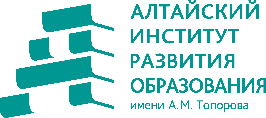 32
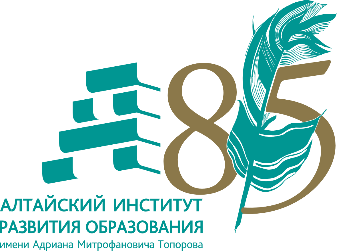 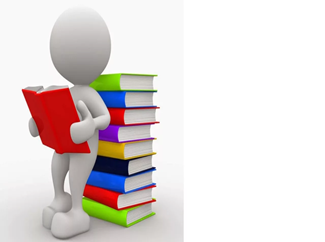 БЛАГОДАРЮ ЗА ВНИМАНИЕ!
attestatcia@iro22.ru
8-3852-555-897-1101
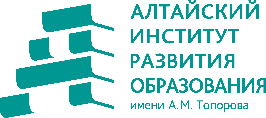 33